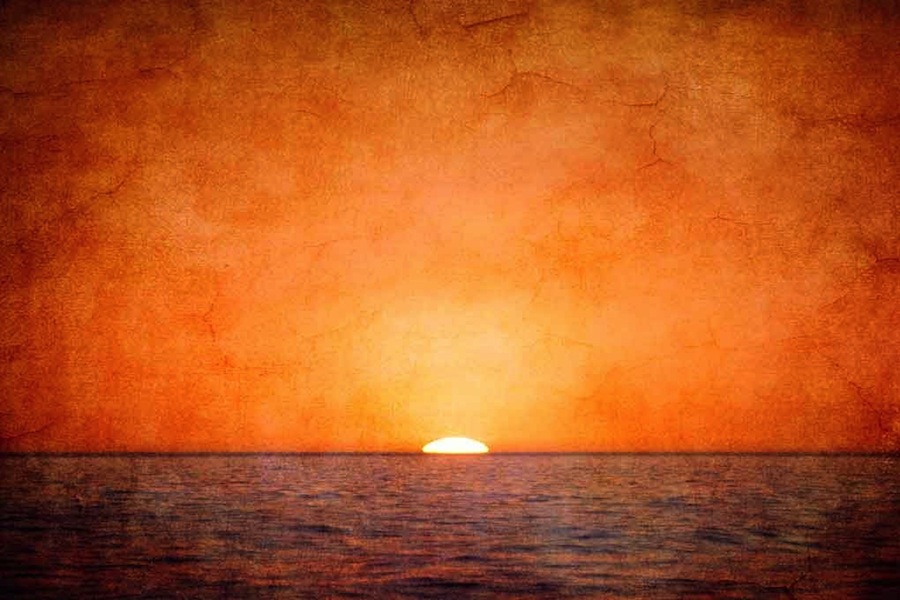 請來，以馬內利
以賽亞書40:1-2，馬太福音1:18-23
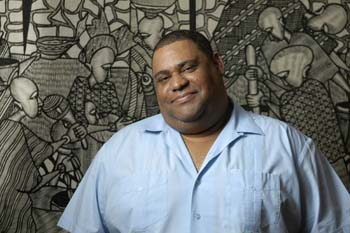 Chris Abani
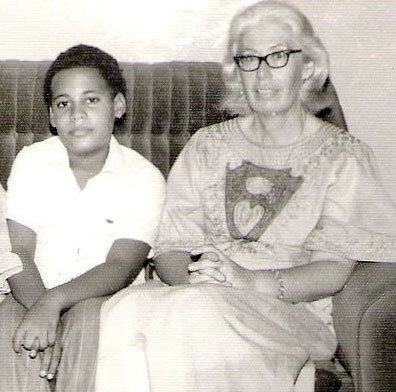 Daphne Mae Hunt 
and Chris Abani
“You know, you can steel your heart against any kind of trouble, any kind of horror. But the simple act of kindness from a complete stranger will unstitch you.”  你可以用鋼鐵般的心志，面對任何的困難及懼怕，但面對一個陌生人單純的關心時，卻能打開（融化）你的心。
一、以馬內利的呼聲—安慰的呼召
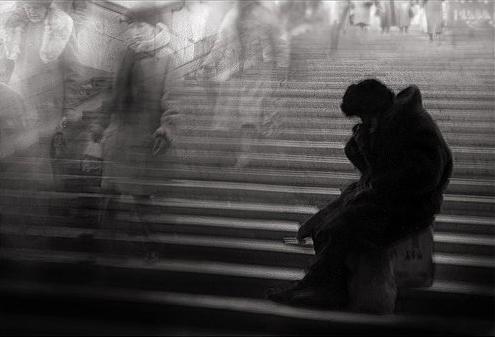 「你們的神說：你們要安慰，安慰我的百姓！ 」（賽40:1）
「20正思念這事的時候、有主的使者向他夢中顯現、說、大衛的子孫約瑟、不要怕、只管娶過你的妻子馬利亞來，因他所懷的孕、是從聖靈來的。21他將要生一個兒子，你要給他起名叫耶穌，因他要將自己的百姓從罪惡裏救出來。22這一切的事成就、是要應驗主藉先知所說的話、23說、『必有童女、懷孕生子、人要稱他的名為以馬內利。』，以馬內利繙出來、就是神與我們同在。」
二、以馬內利的行動—耶穌安慰我
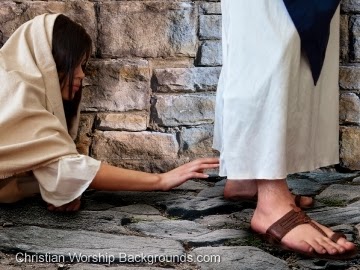 患血漏的女人
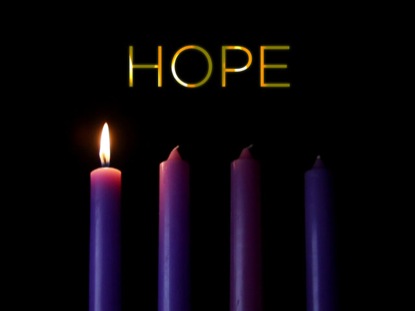 三、以馬內利的迴響—讓我能安慰人
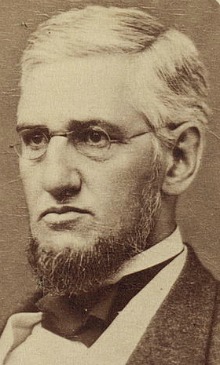 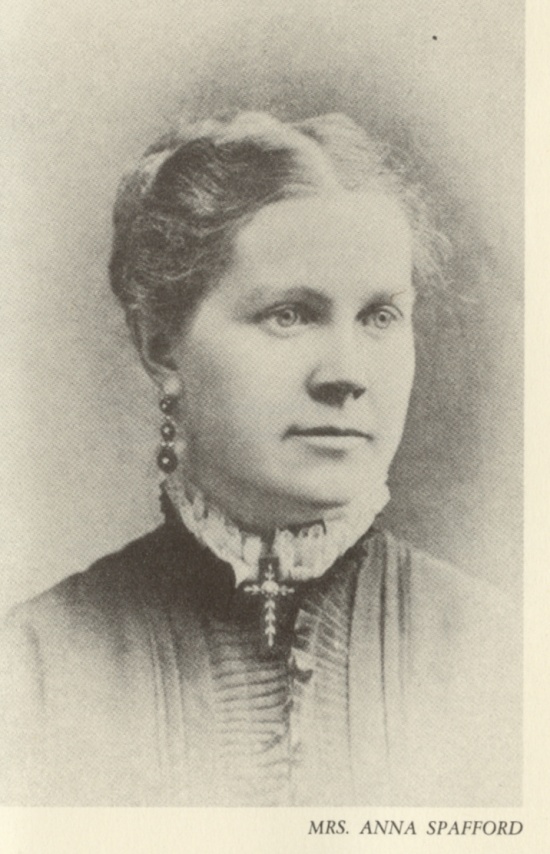 Horatio G. Spafford
Anna Spafford
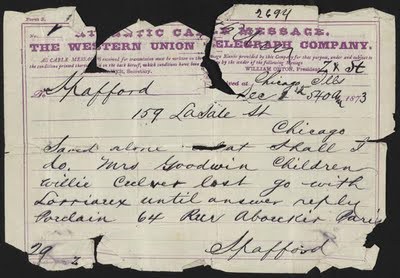 "Saved alone what shall I do. Mrs Goodwin, Children, Willie Culver lost go with Lorriaux until answer reply Porclain 64 Rue Abouckir Paris Spafford"
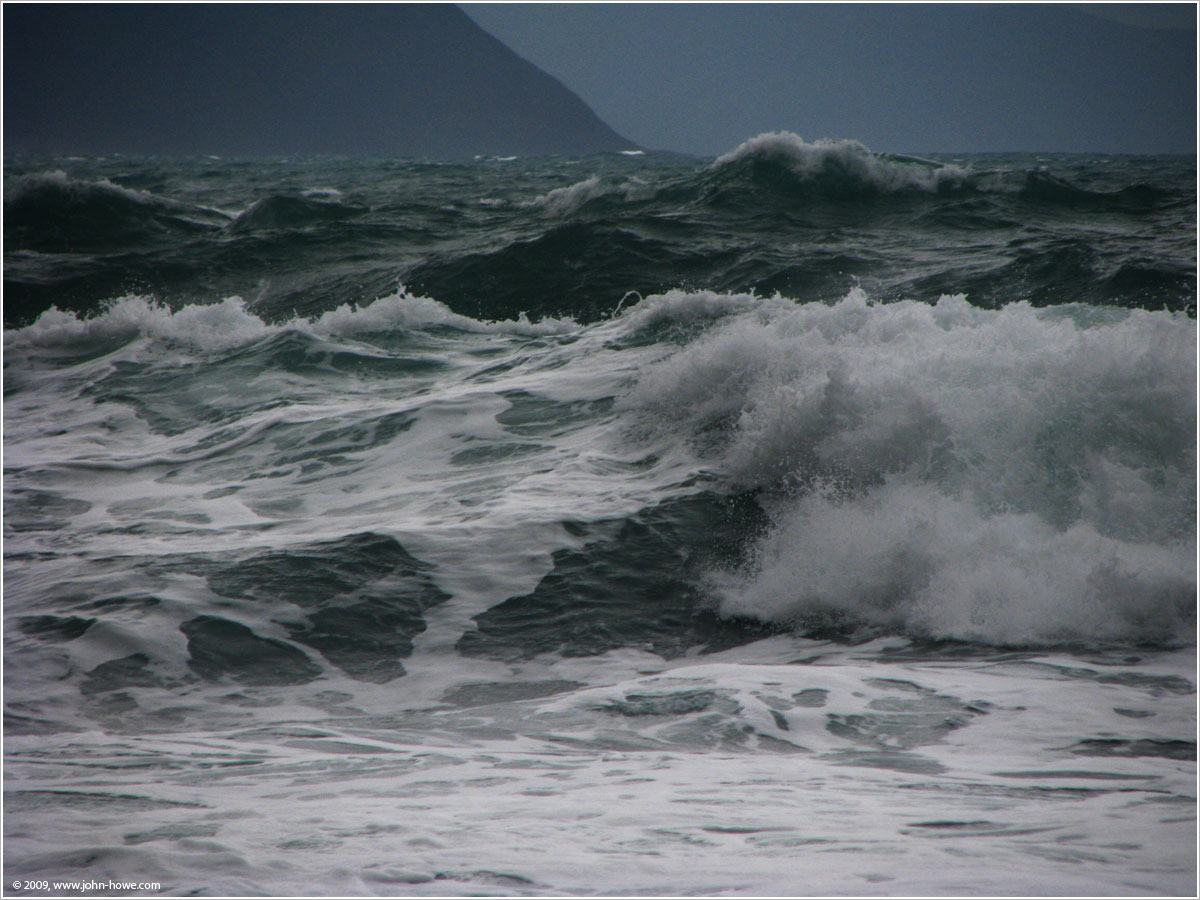 有時咱經過美麗清靜河墘，樹木真青翠的路邊；有時咱遇著大憂悶流目屎，若經過大風湧的苦海，免煩惱，心平安；偎靠主免煩惱，心平安。
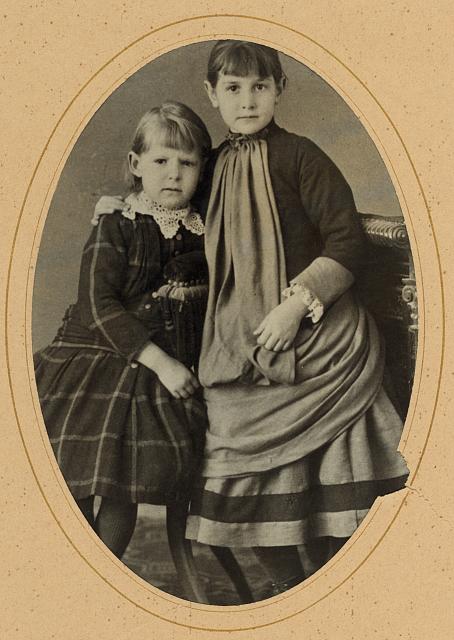 Bertha Spafford
Grace Spafford
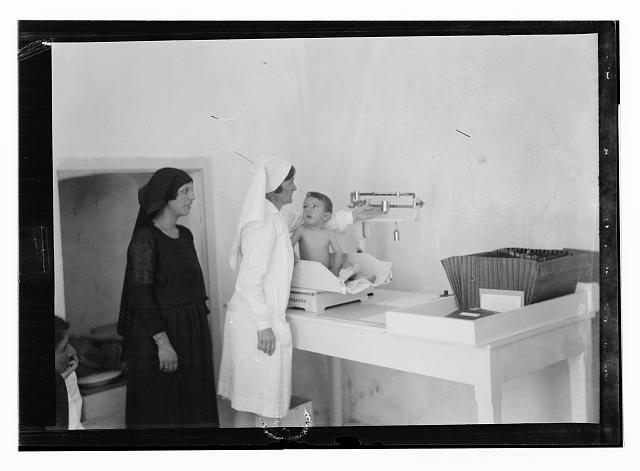 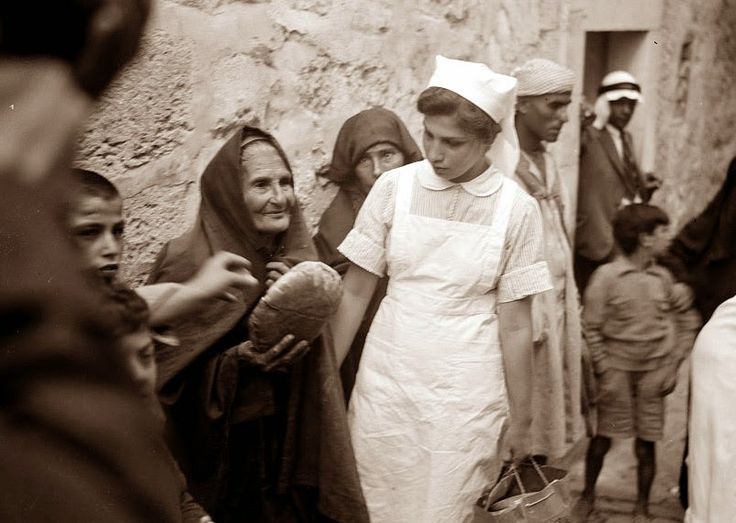 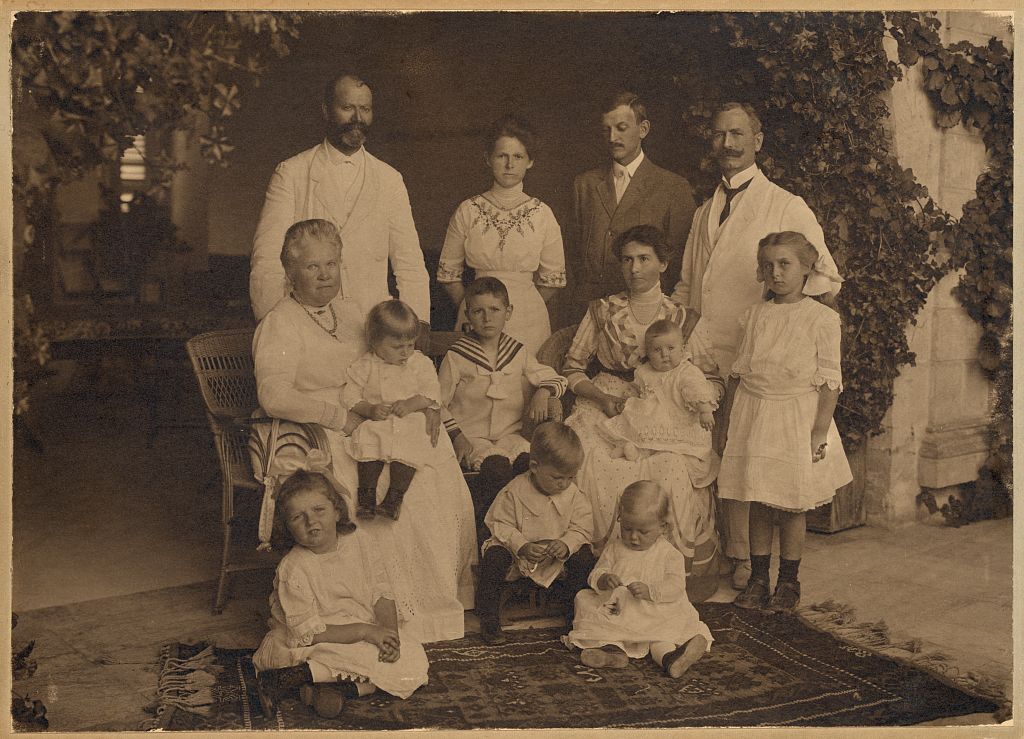 以馬內利的迴響，一代傳過一代，繼續安慰失喪與困苦的人。
結論：